งานประจำวิชา
สิ่งแวดล้อมและประชากรศึกษา
งานเดี่ยวชิ้นที่ 1 (6 คะแนน)
สรุปเนื้อหาจากวีดีโอด้านทรัพยากรธรรมขาติตาม QR


 
เขียนสรุปในกระดาษ A4 (1 หน้า) ระบุ ชื่อและรหัส
ส่งในสัปดาห์ถัดไป
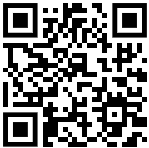 งานเดี่ยวชิ้นที่ 2 (6 คะแนน)
สร้างพีระมิดประชากรรายอำเภอด้วยโปรแกรม Microsoft Excel โดยสามารถดูตัวอย่างเพิ่มเติมได้จาก QR Code

เลือกข้อมูลประชากรรายจังหวัด (เลือกจังหวัดไม่ซ้ำกัน) โดยโหลดข้อมูลประชากรรายอำเภอปี 2565 ได้จาก


Save ด้วยรหัสนักศึกษาเป็นไฟล์ Excel
ส่งงานเป็นไฟล์ Excel (.XLSX) บน Classroom
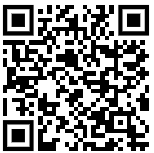 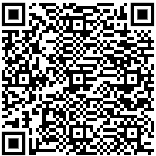 งานกลุ่ม (15 คะแนน)
กลุ่ม 4-5 คน
เลือกกลุ่มละ 1 จังหวัด
หาข้อมูลการเกิด การตาย การย้ายถิ่น (ย้ายเข้า ย้ายออก) ของจังหวัดที่กลุ่มเลือก 
จัดทำรายงานเย็บมุม แสดงกราฟข้อมูล การเกิด การตาย การย้ายถิ่น (ใน Excel) ระหว่างปี 2555 - 2565
ส่งสัปดาห์สุดท้ายของการเรียนการสอน